FLUX 1
FLUX 2
FLUX 3
FLUX 4
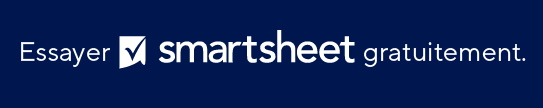 MODÈLE DE FEUILLE DE ROUTE DE PRODUIT SCRUM
LÉGENDE DE FLUX
TEXTE
TEXTE
TEXTE
TEXTE
TEXTE
TEXTE
TEXTE
TEXTE
TEXTE
TEXTE
TEXTE
TEXTE
TEXTE
TEXTE
TEXTE
TEXTE
TEXTE
TEXTE
FEUILLE DE ROUTE DE PRODUIT SCRUM
JALON
27 mai
FLUX 1
FLUX 2
FLUX 3
FLUX 4
MODÈLE DE FEUILLE DE ROUTE DE PRODUIT SCRUM
LÉGENDE DE FLUX
TEXTE
TEXTE
TEXTE
TEXTE
TEXTE
TEXTE
TEXTE
TEXTE
TEXTE
TEXTE
TEXTE
TEXTE
TEXTE
TEXTE
TEXTE
FEUILLE DE ROUTE DE PRODUIT SCRUM
JALON
27 mai
RAPPORT DE PROJET
COMMENTAIRES